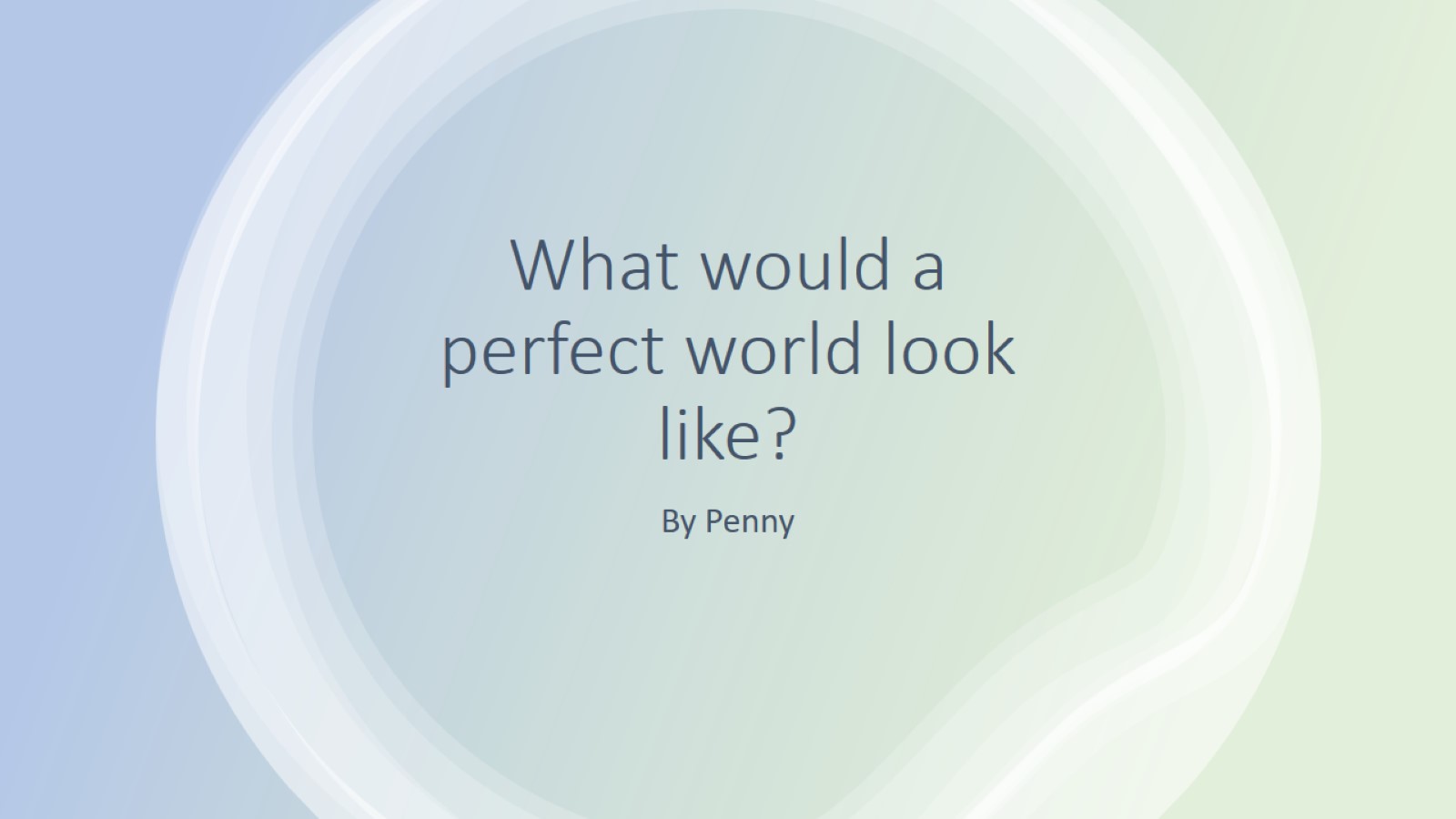 What would a perfect world look like?
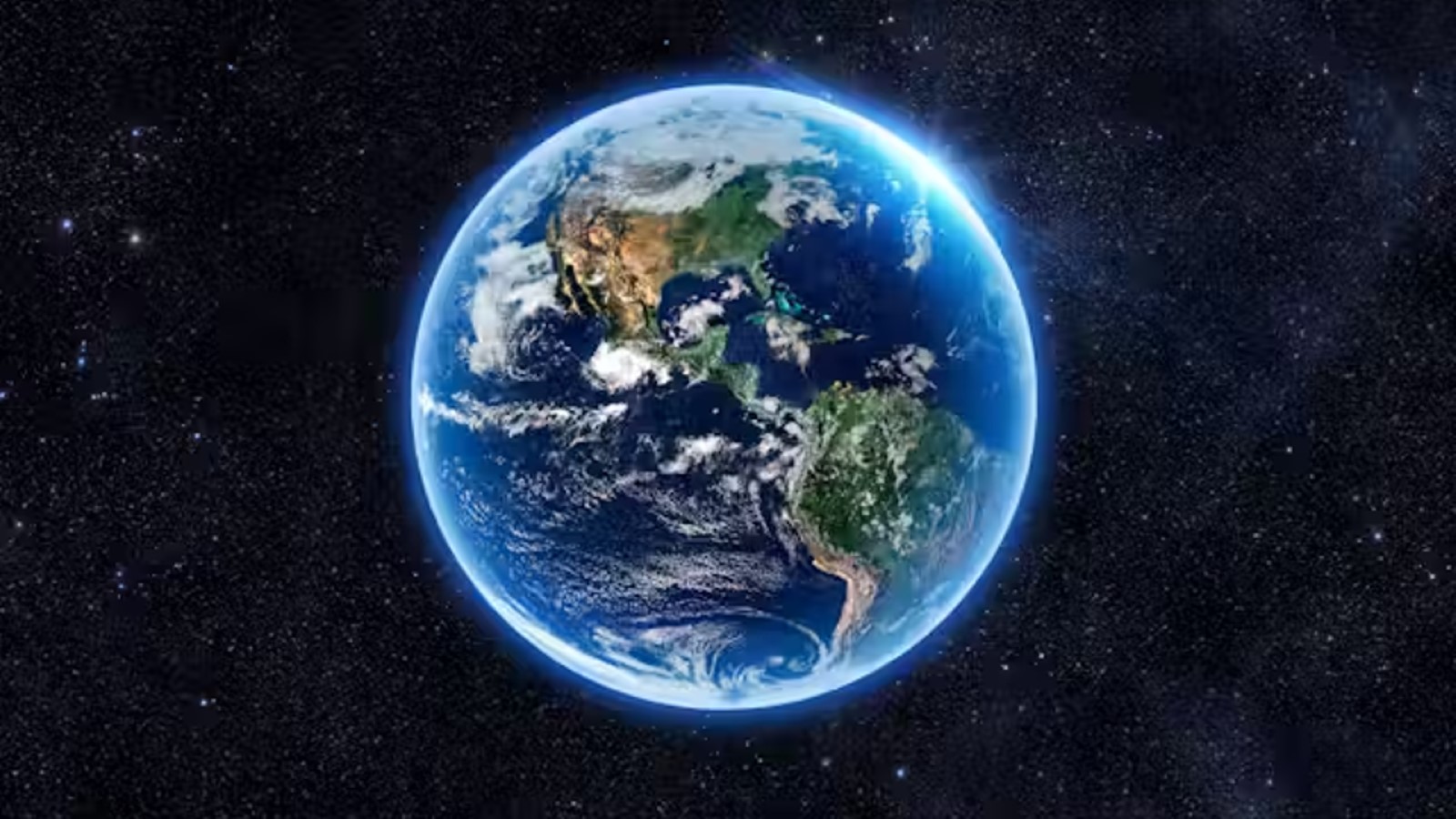 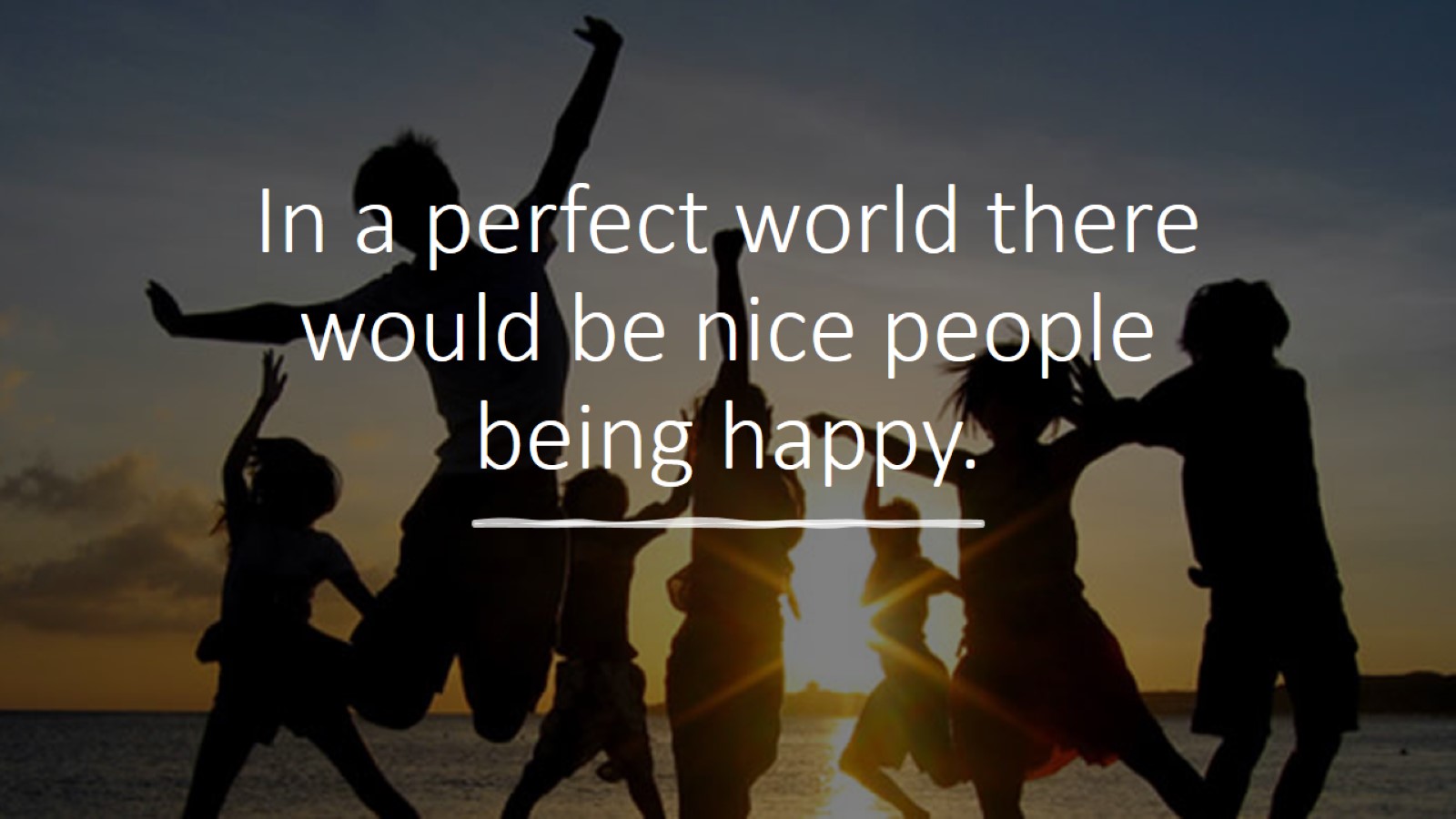 In a perfect world there would be nice people being happy.
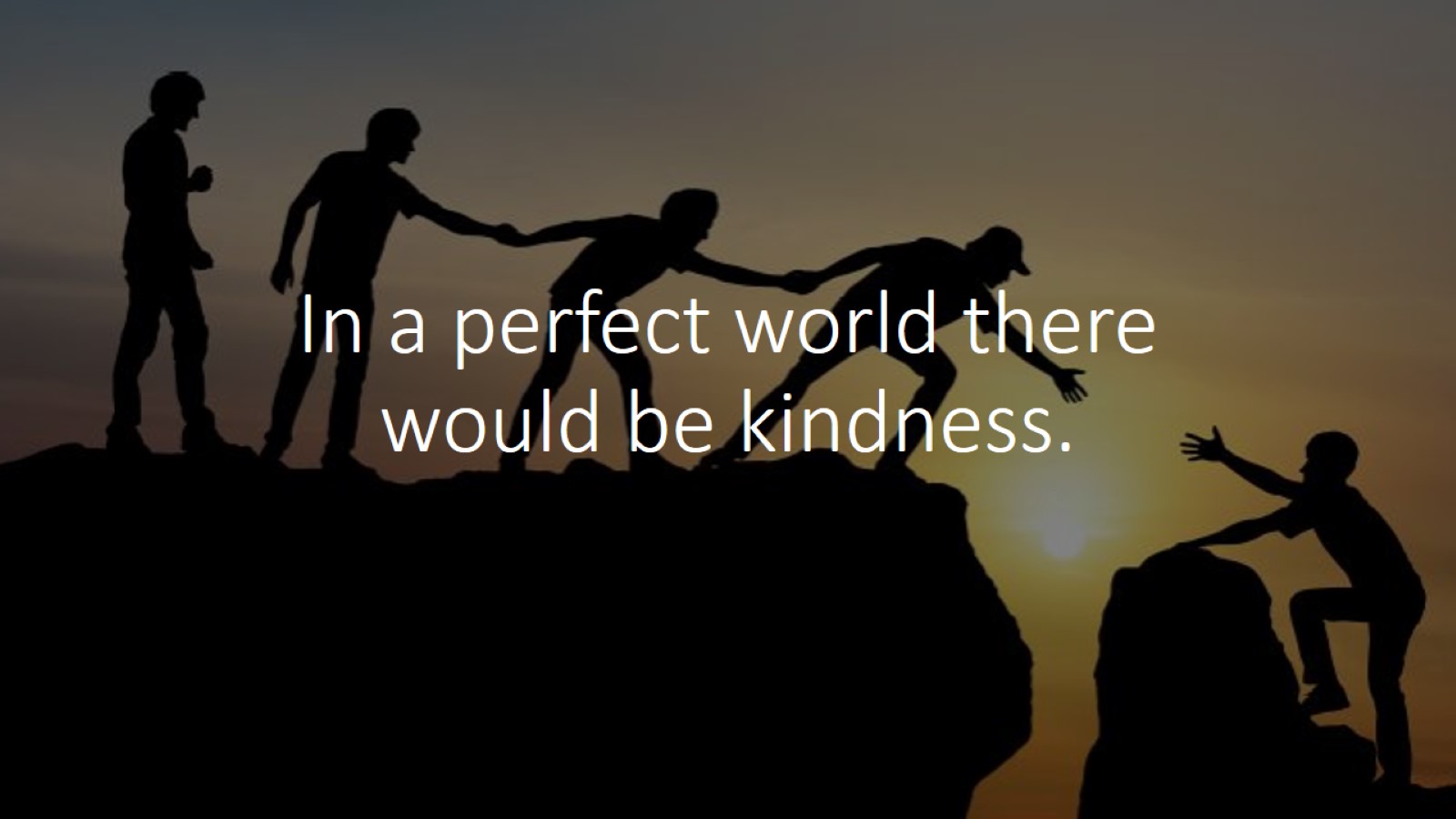 In a perfect world there would be kindness.
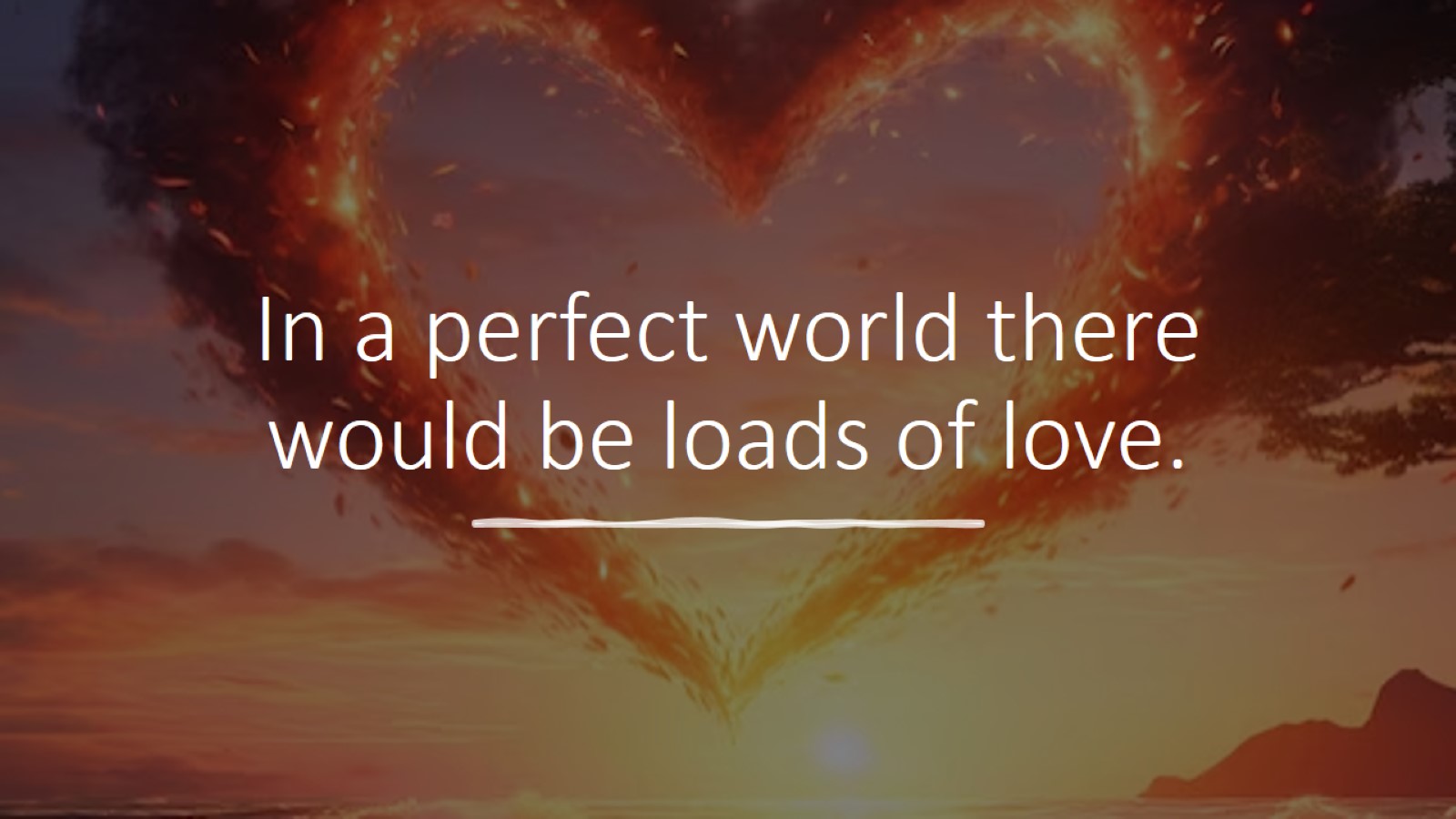 In a perfect world there would be loads of love.
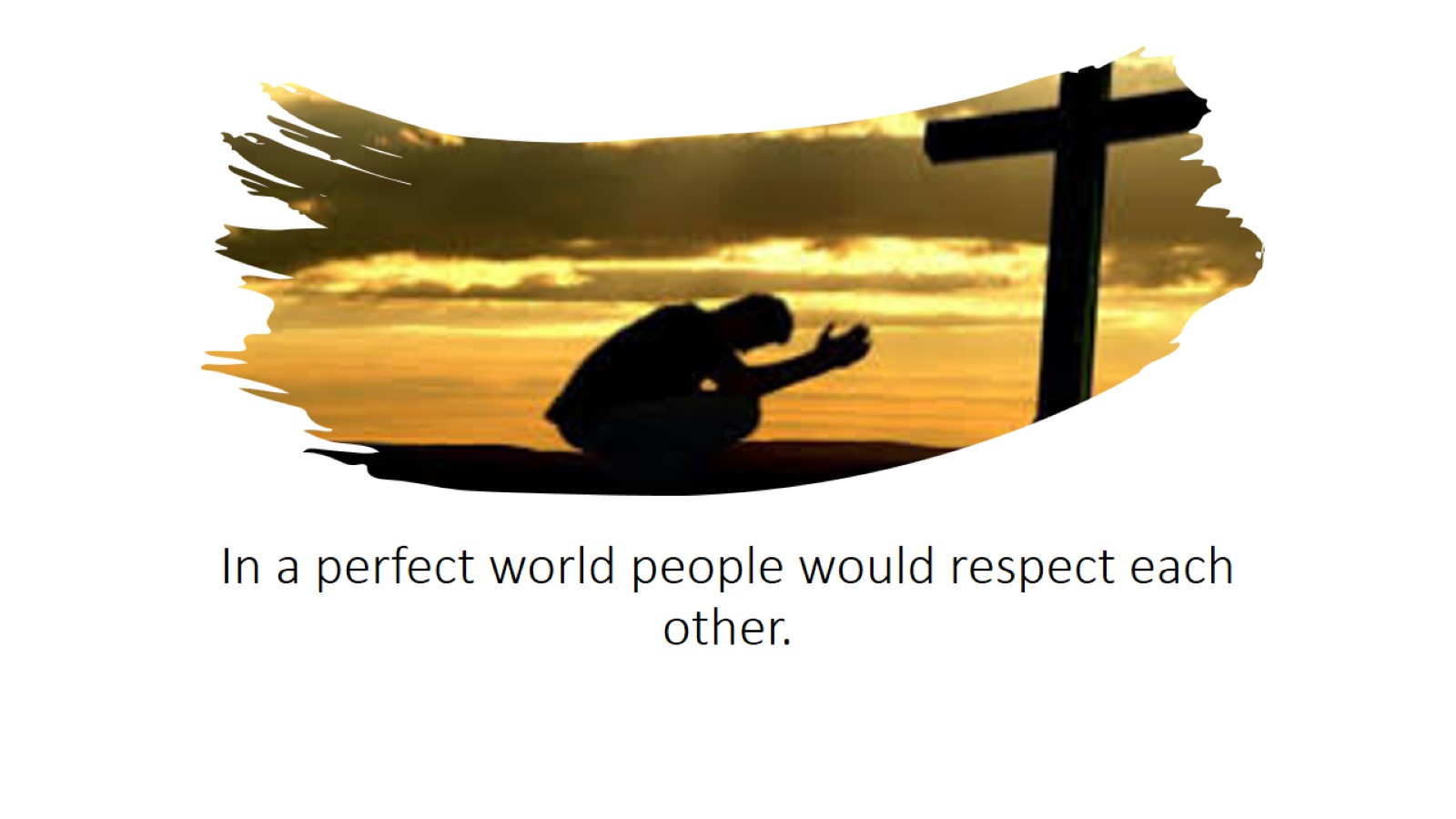 In a perfect world people would respect each other.
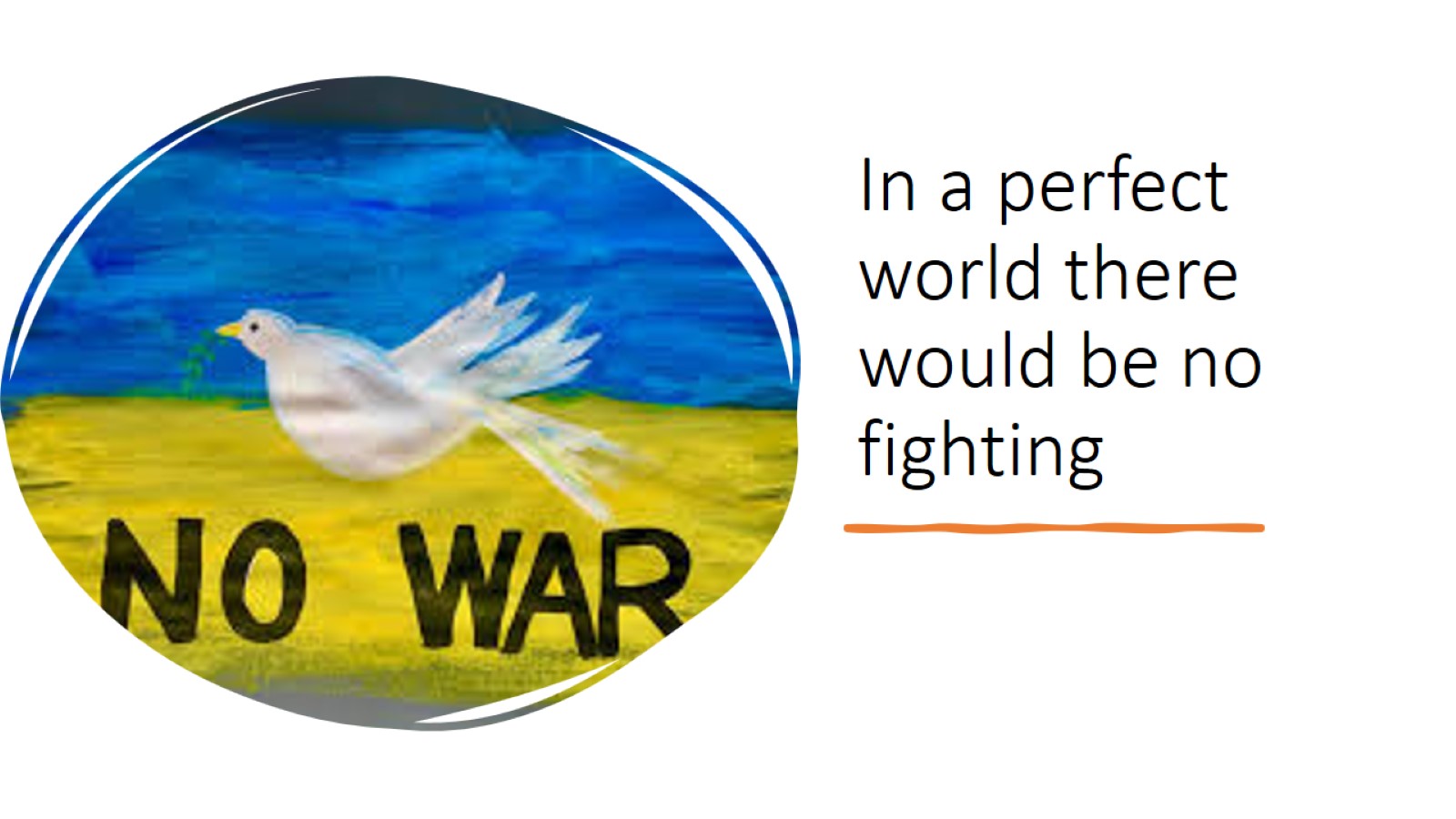 In a perfect world there would be no fighting
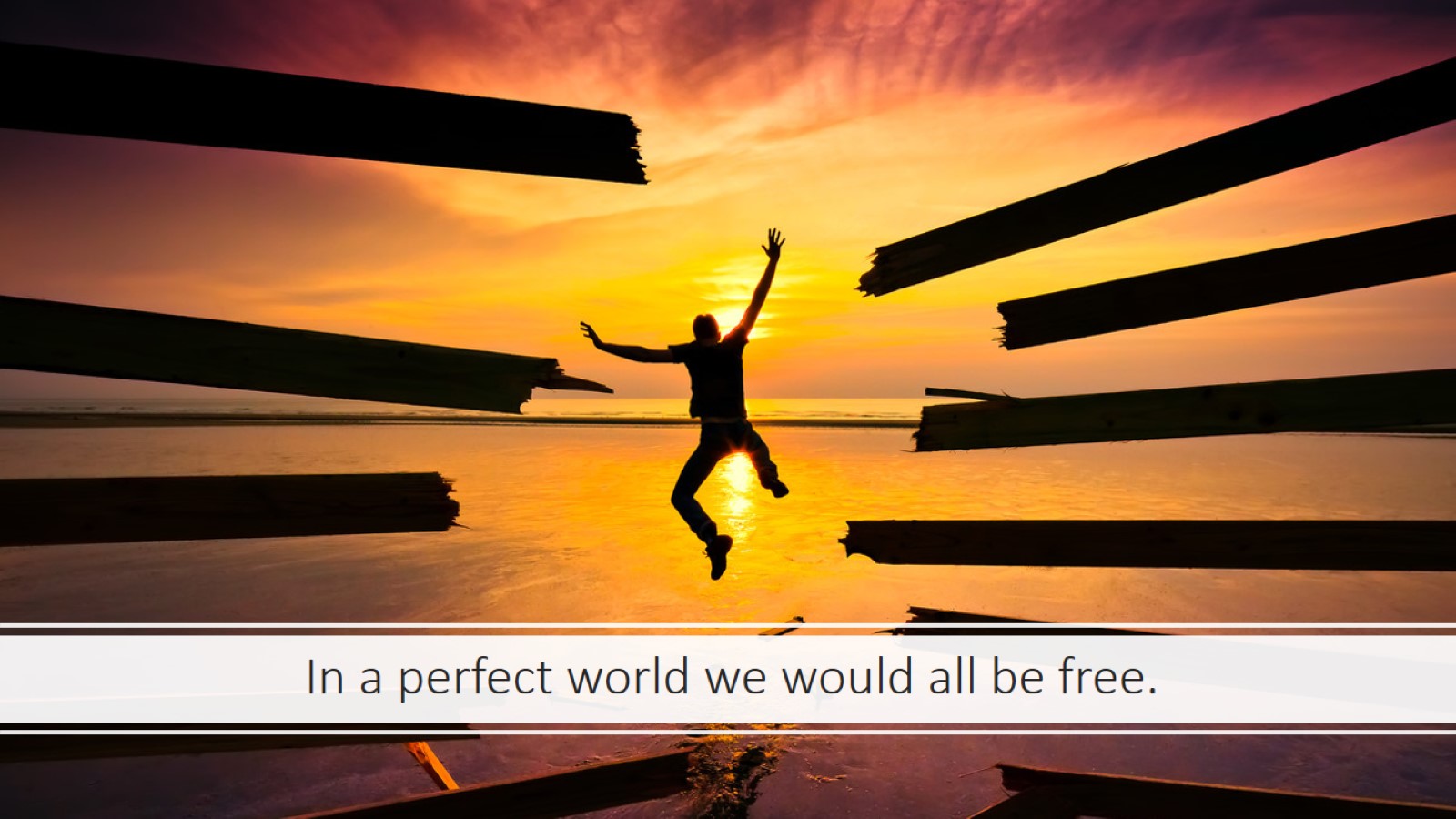 In a perfect world we would all be free.
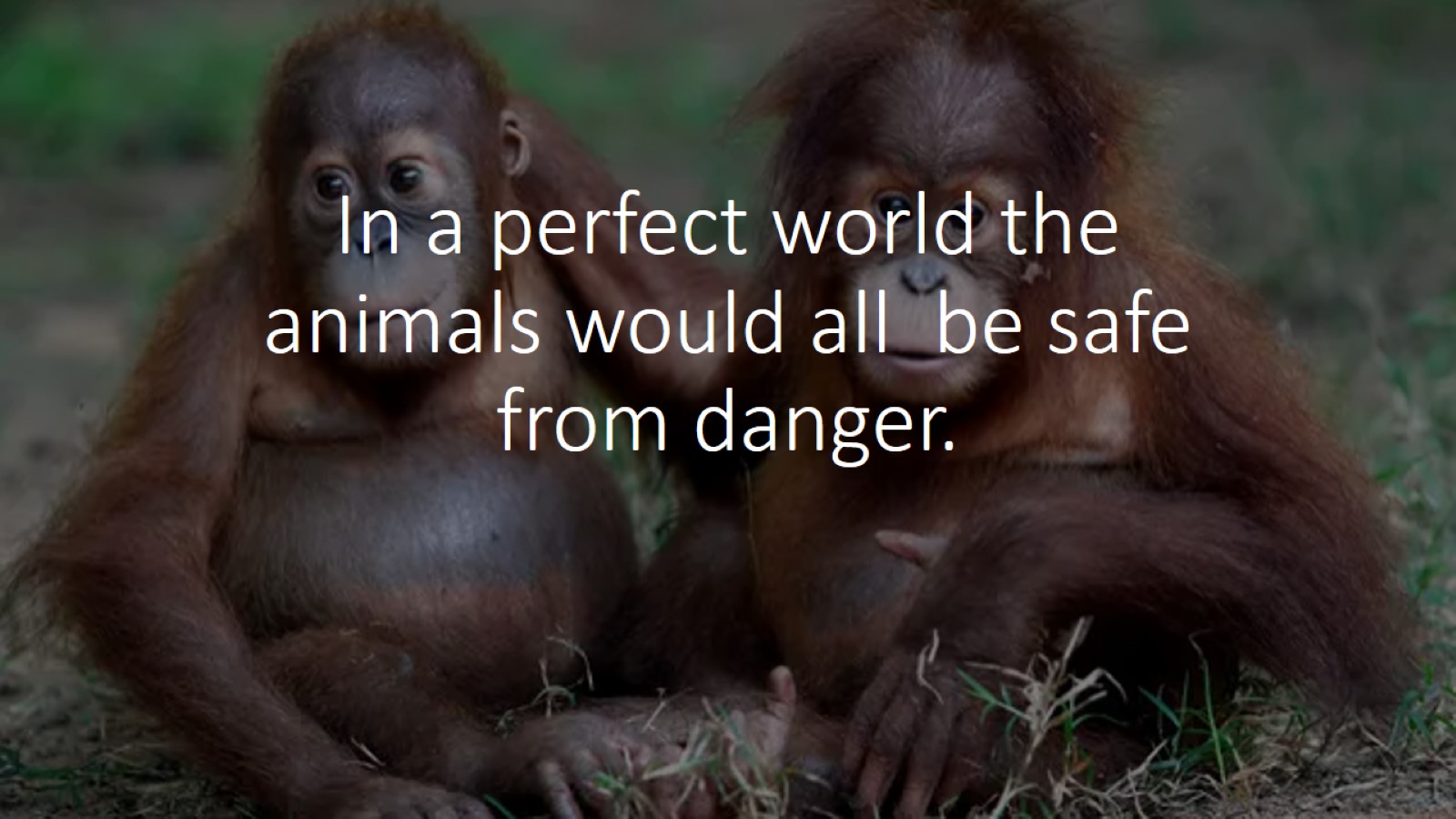 In a perfect world the animals would all  be safe from danger.
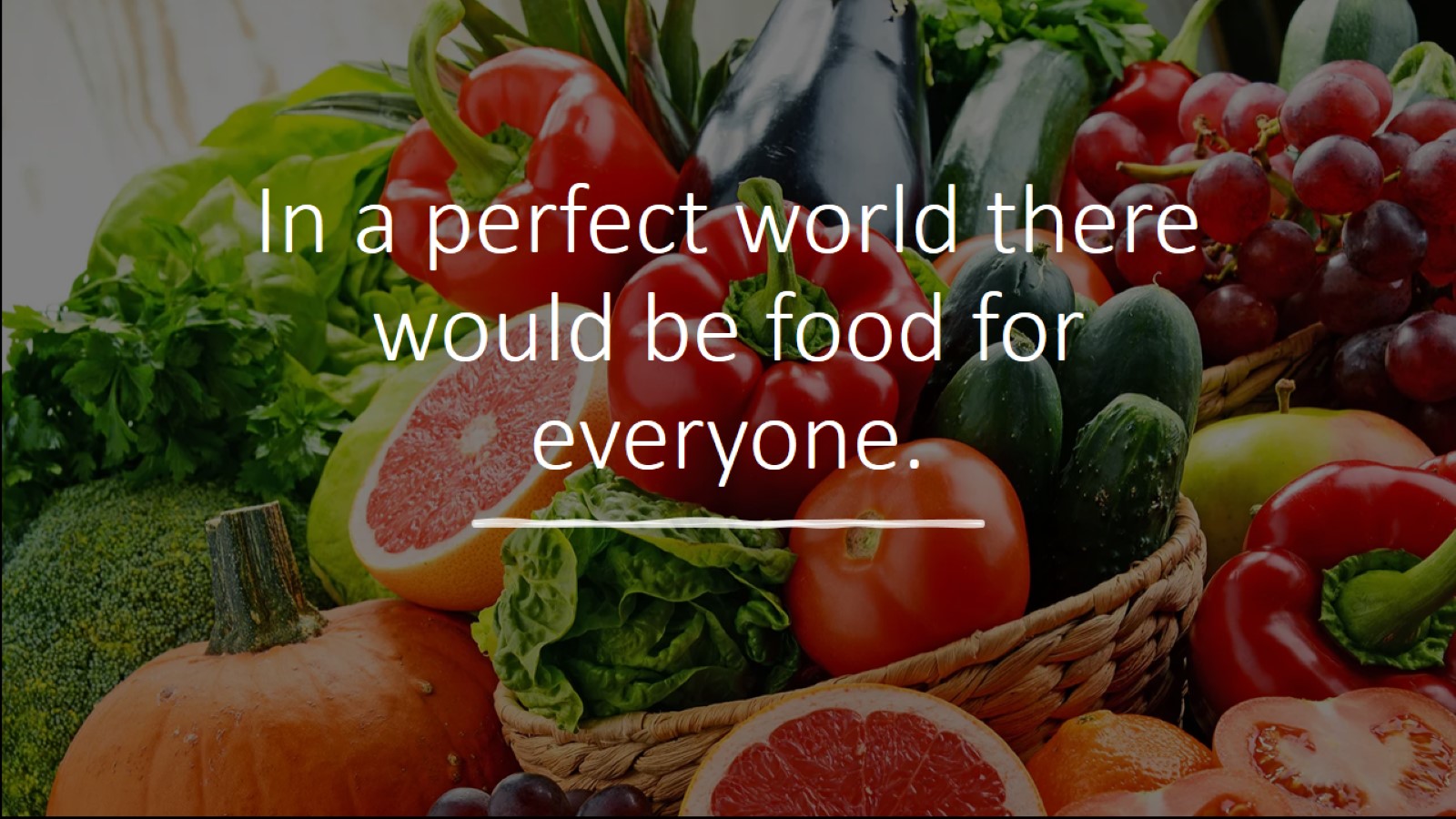 In a perfect world there would be food for everyone.